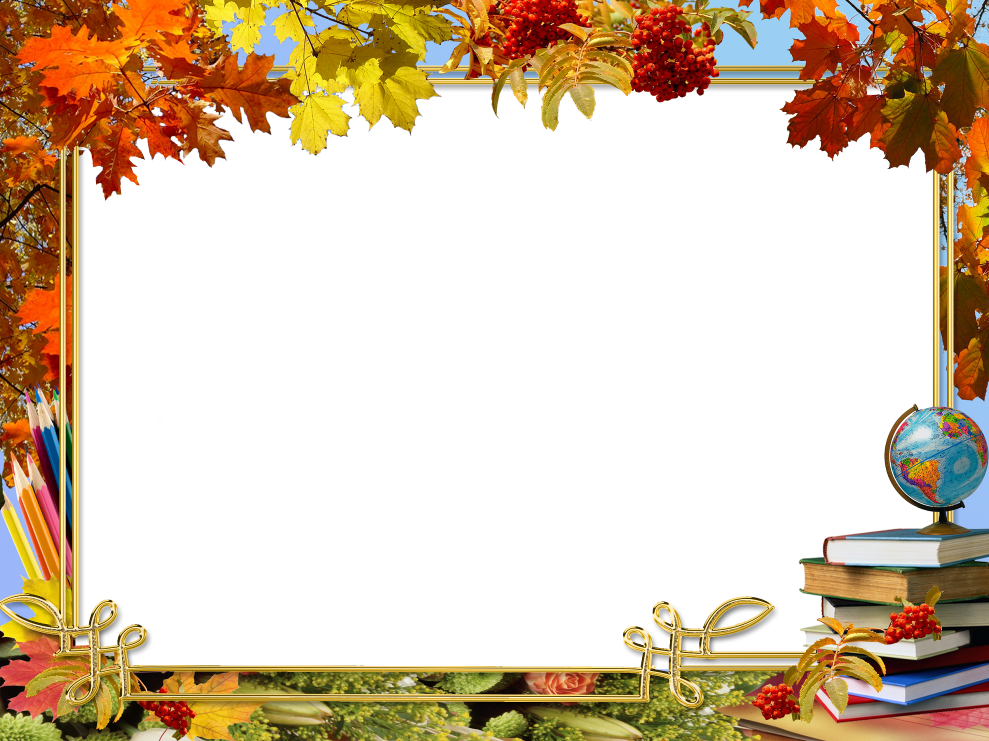 PROJECT :
         “  FAMILY  TREE  ”
  учителя  МБОУ  Лицей № 2  :
55210-141-821 Раева Ольга Владимировна                                                                                                                                                 245-098-886 Зенкина Ксения Сергеевна                                                                                                                                                251-275-593 Тюрина Раиса Викторовна
и   учащиеся 5 класса.
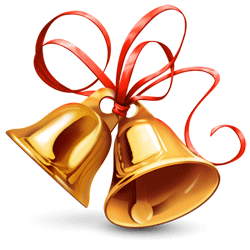 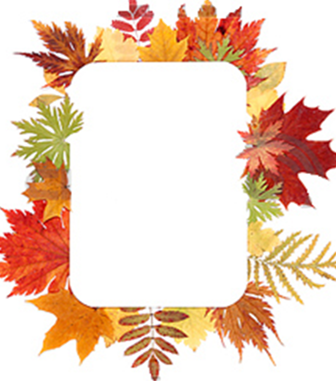 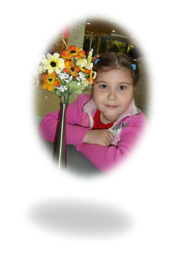 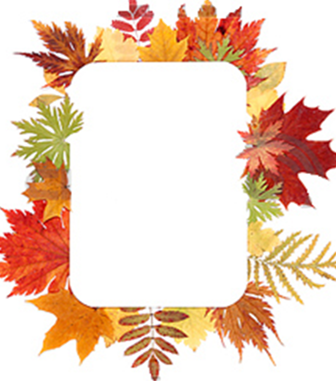 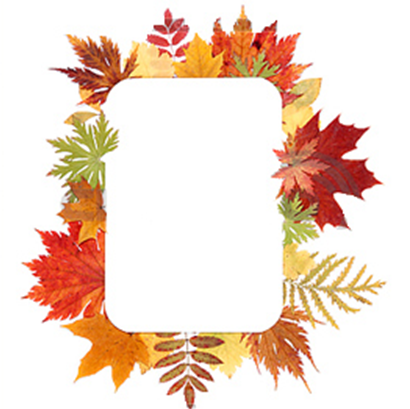 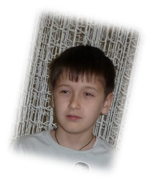 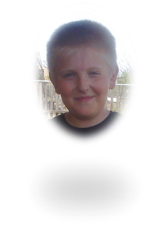 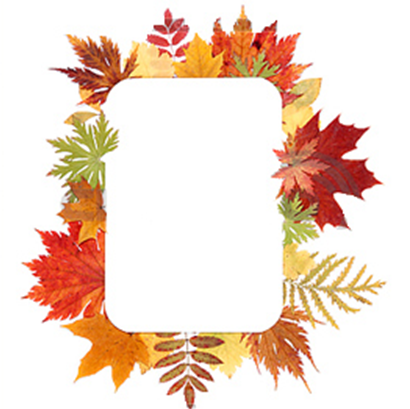 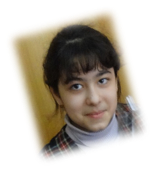 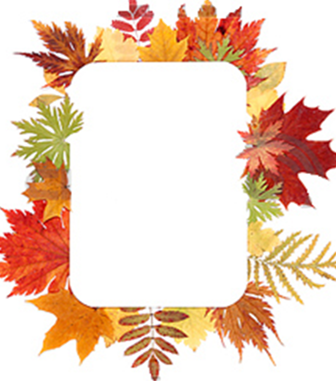 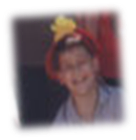 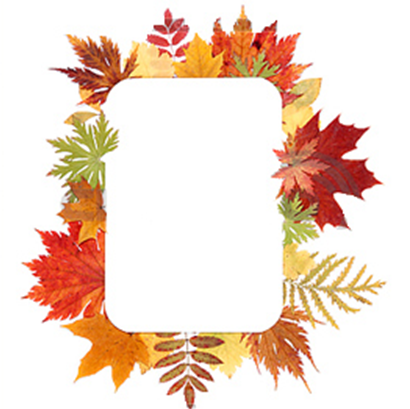 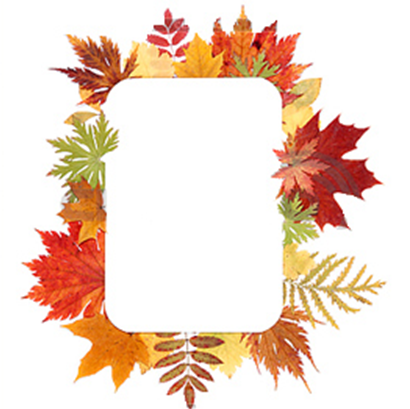 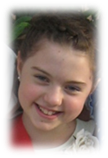 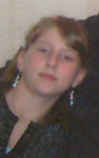 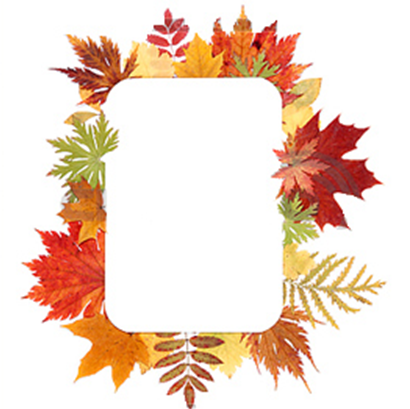 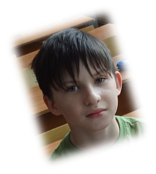 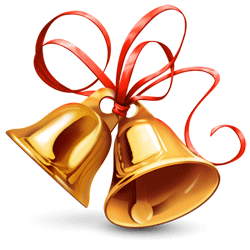 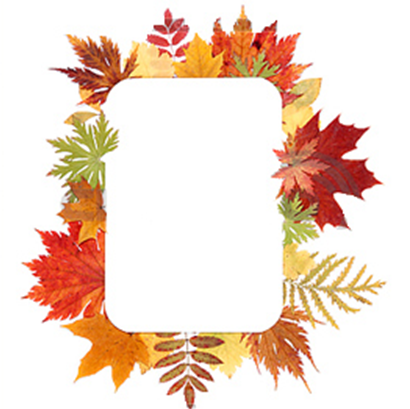 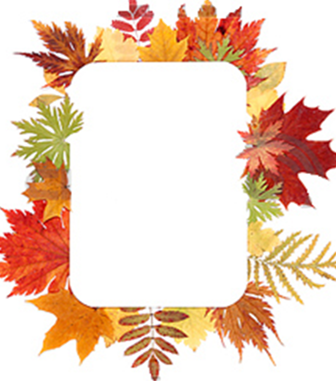 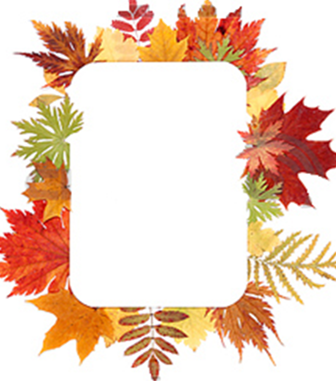 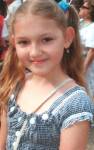 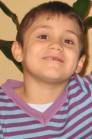 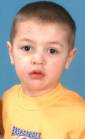 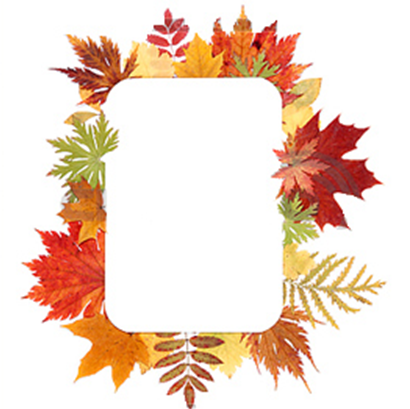 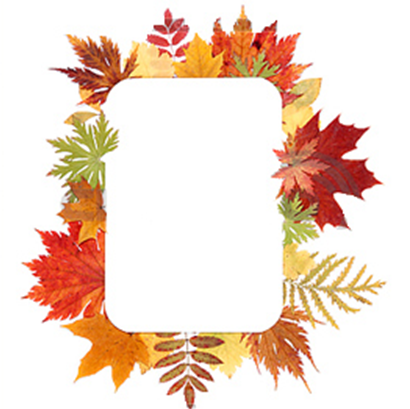 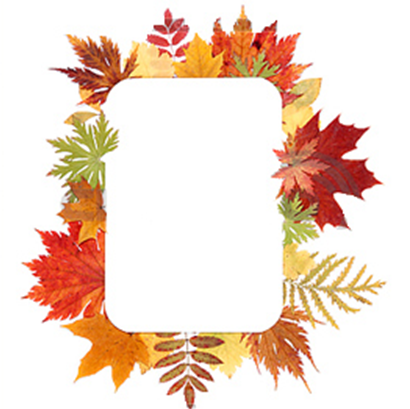 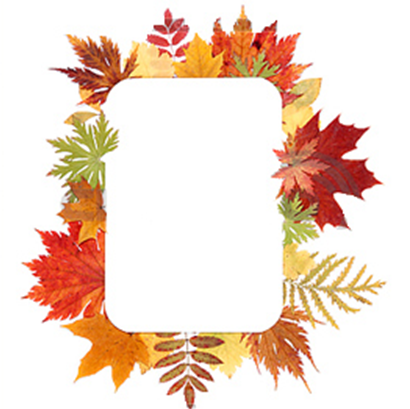 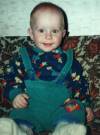 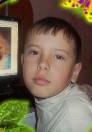 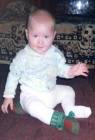 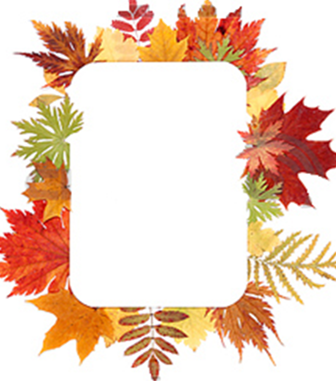 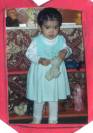 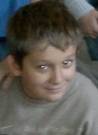 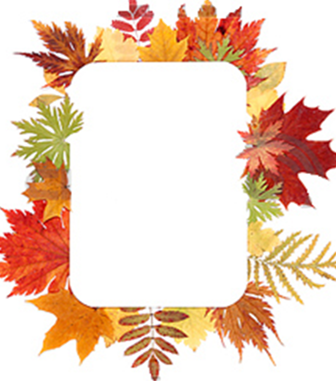 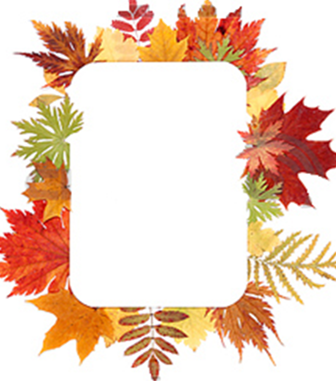 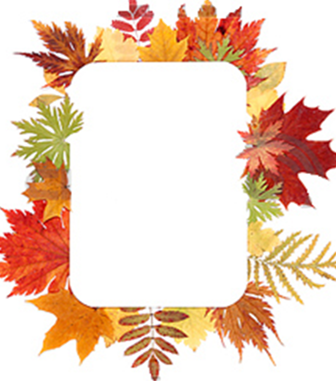 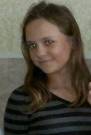 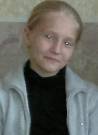 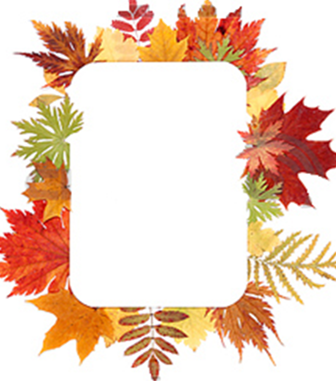 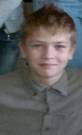 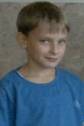 FAMILY  History
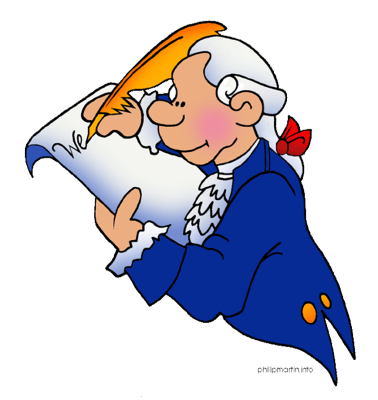 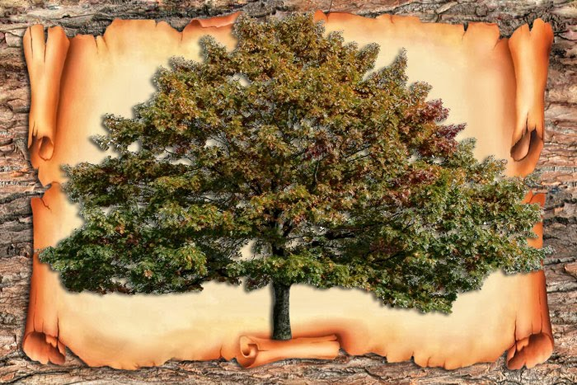 Trees are like families:
If the roots are not firmly planted , it will die.
If the roots are deep, it will go on.
MY Family  TREE
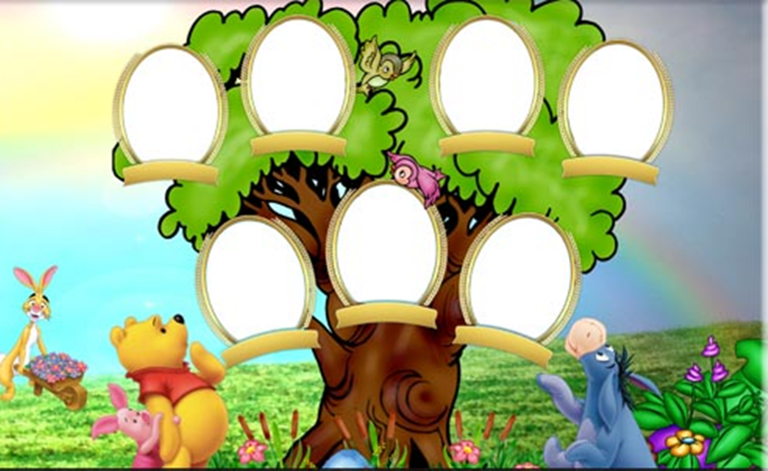 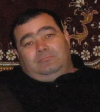 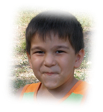 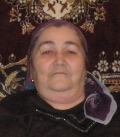 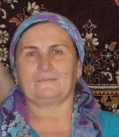 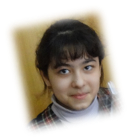 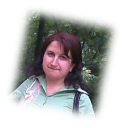 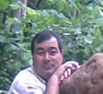 YOU ARE MY LOVE , MY LIFE, MY MOM.
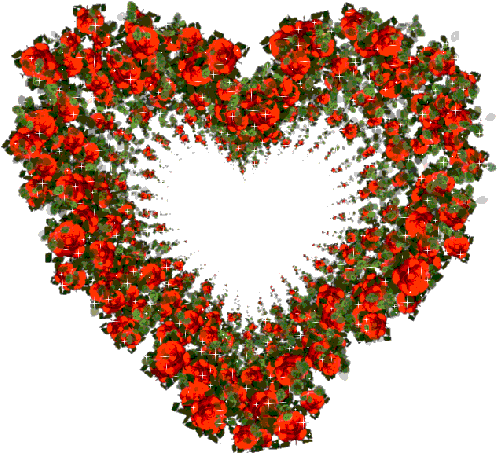 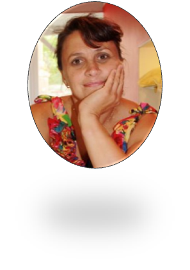 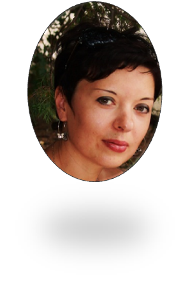 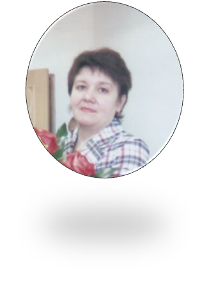 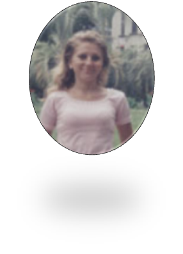 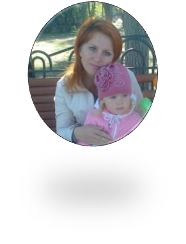 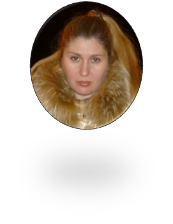 I LOOK LIKE MY…
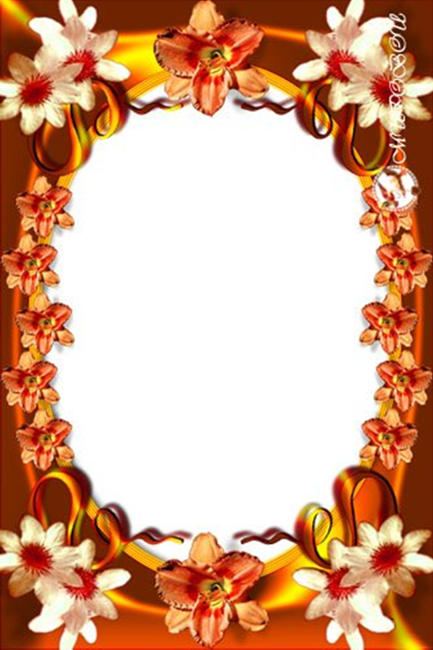 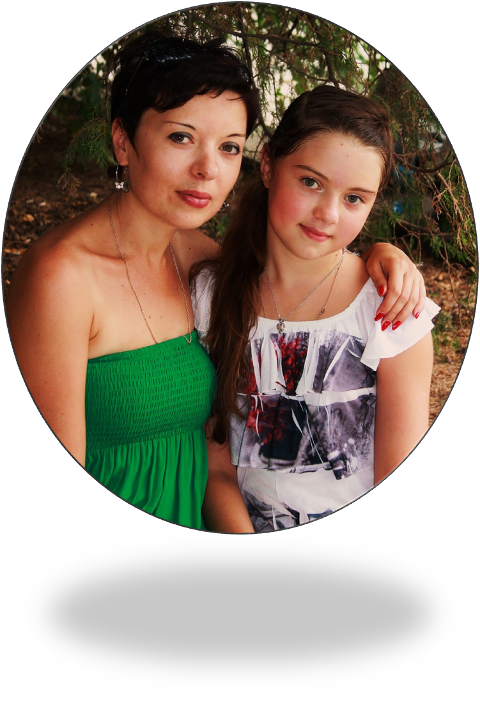 I LOOK LIKE MY…
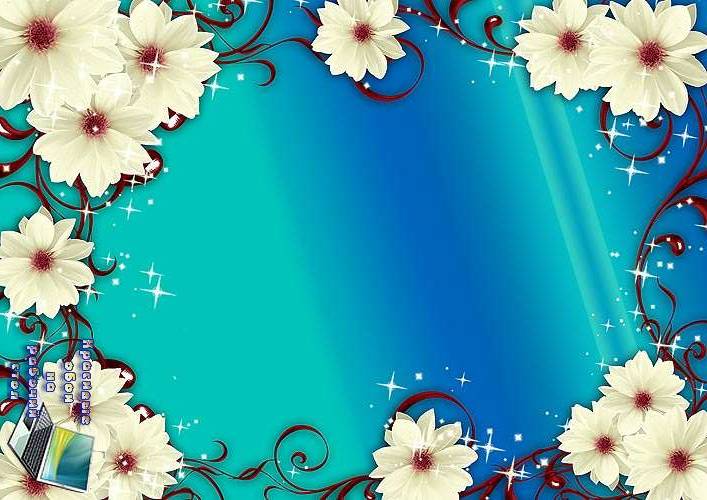 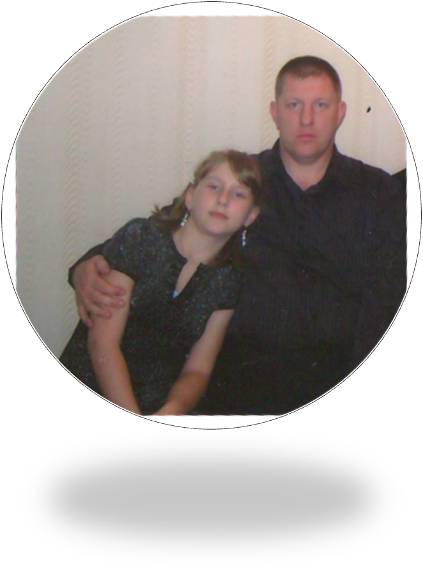 I LOOK LIKE MY…
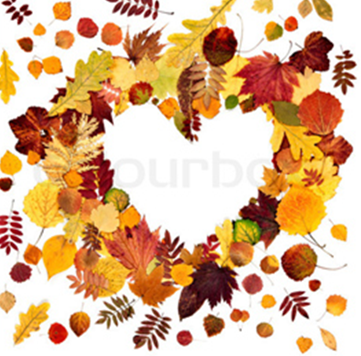 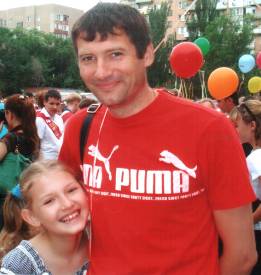 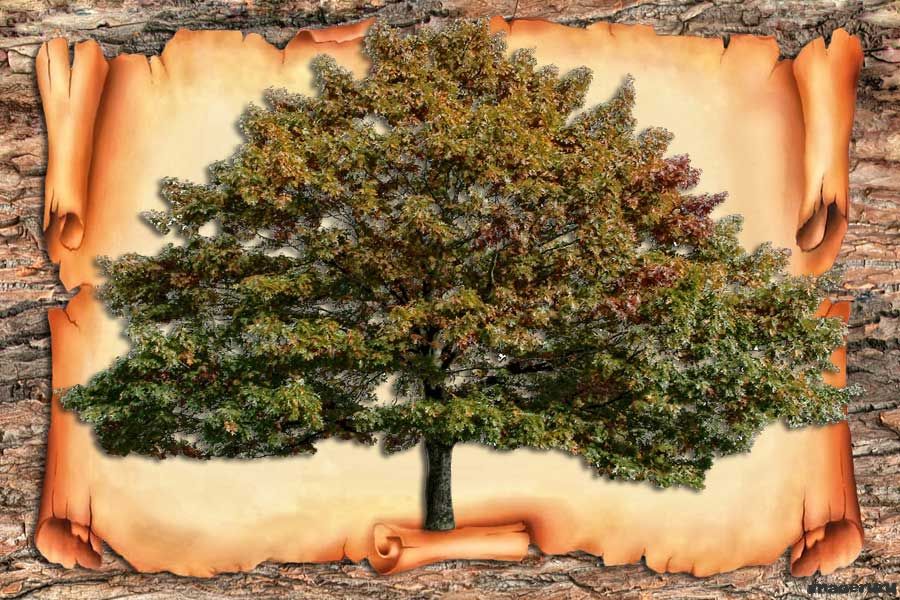 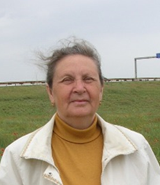 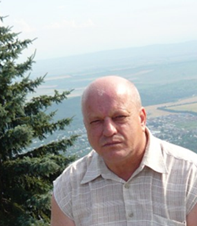 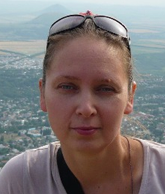 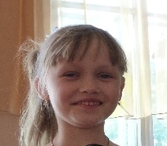 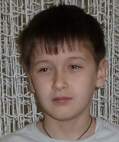 IT’s ME
MY FAMILY TREE
Family ALBUM
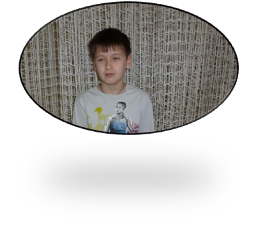 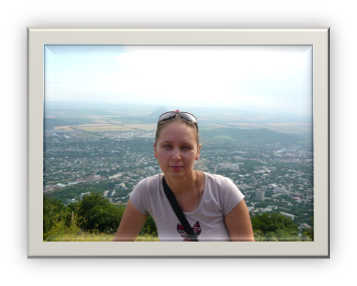 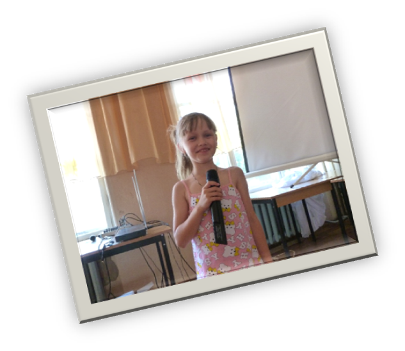 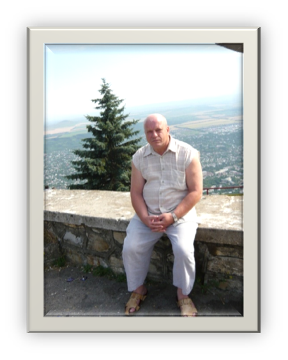 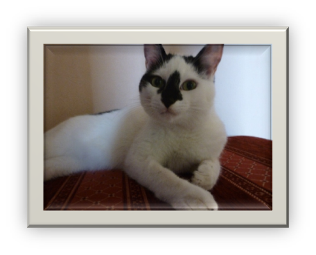 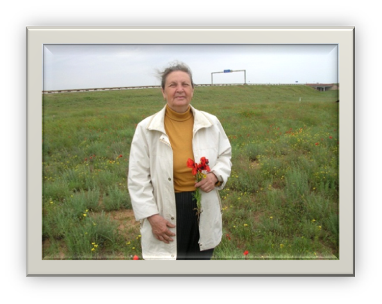 MY Family TREE
Family ALBUM
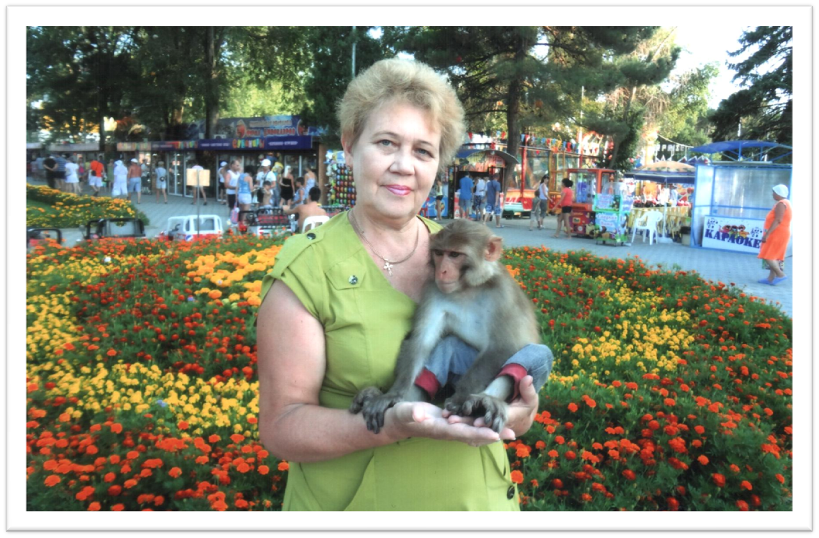 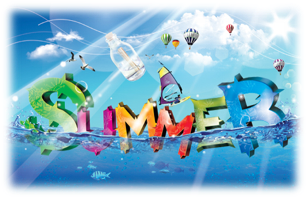 MEMORIES
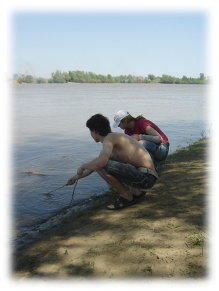 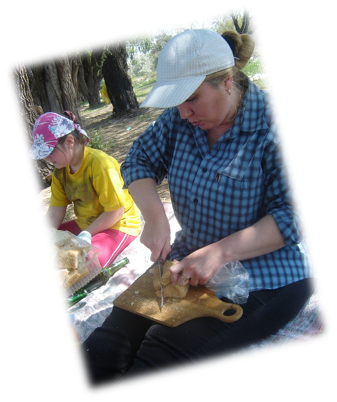 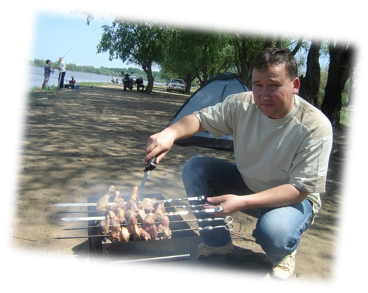 MY Family ALBUM
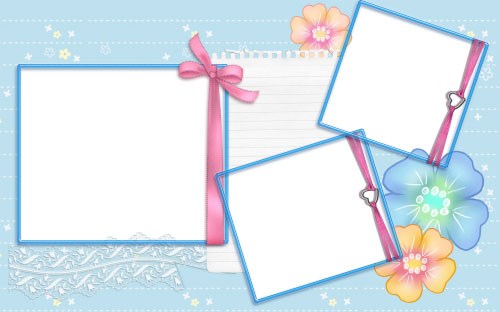 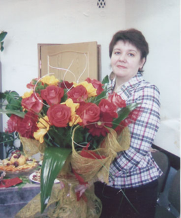 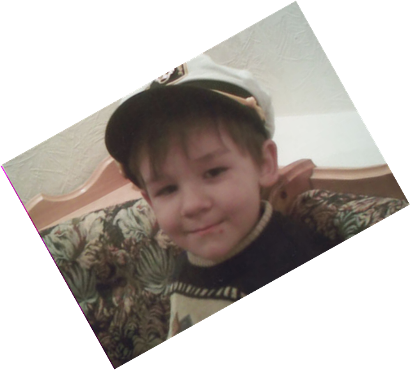 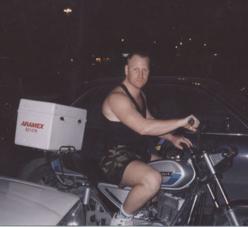 MEMORIES
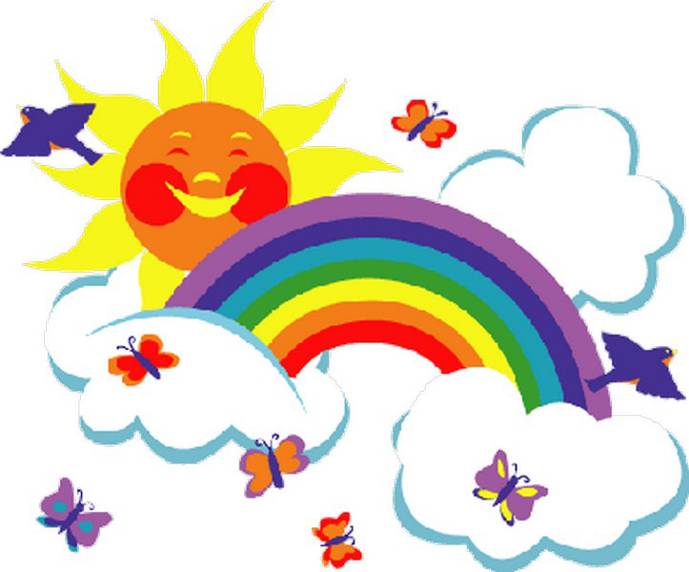 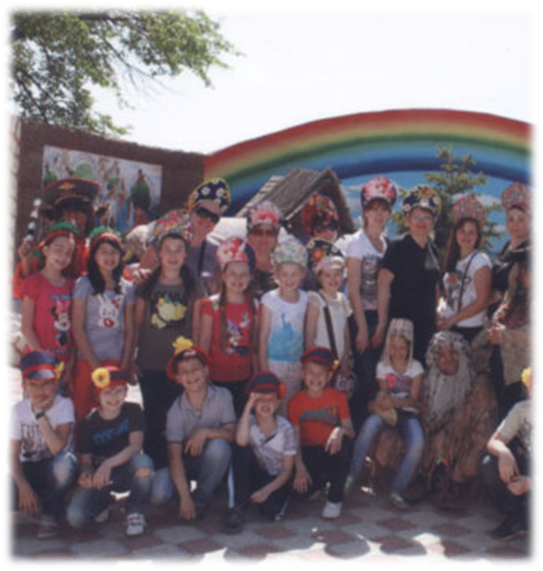 MEMORIES
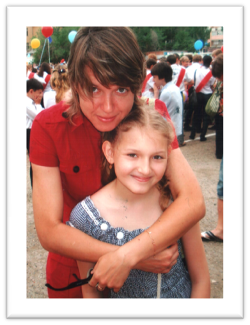 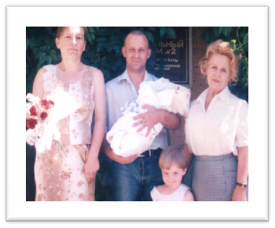 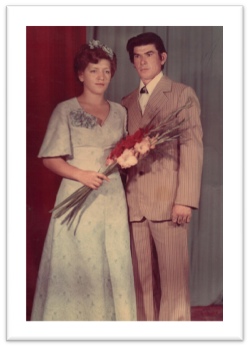 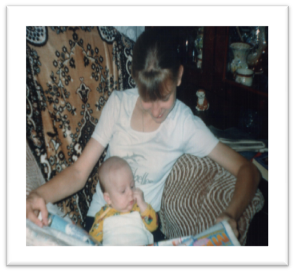 Home , sweet , sweet , home ! There's  no  place  like  home!
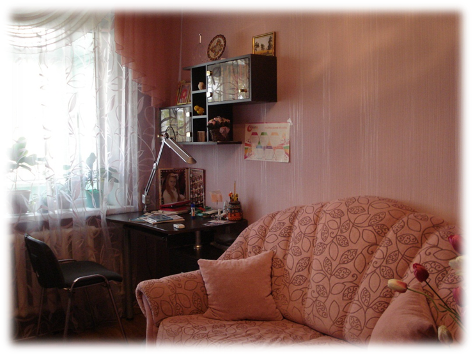 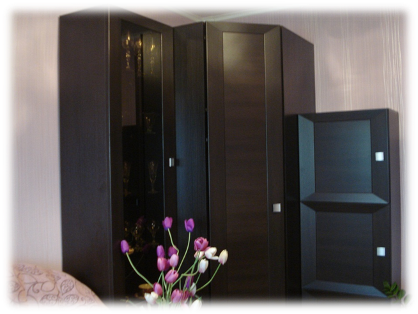 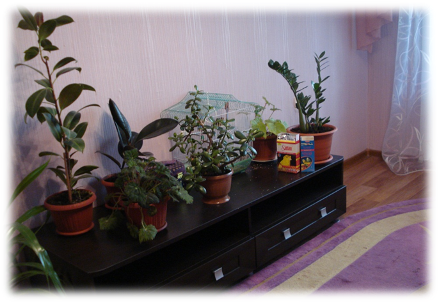 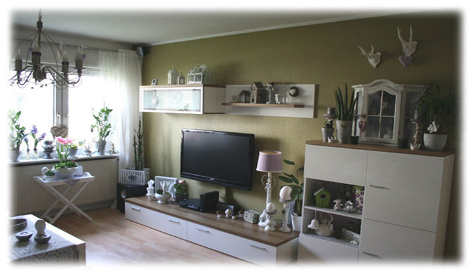 Quotations about Family
I don't care how poor a man is; if he has family, he's rich. ~Dan Wilcox and Thad Mumford
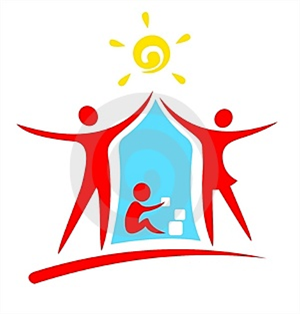 When you look at your life, the greatest happinesses are family happinesses. ~Joyce Brothers
You don't choose your family. They are God's gift to you, as you are to them. ~Desmond Tutu
In time of test, family is best. ~Burmese Proverb
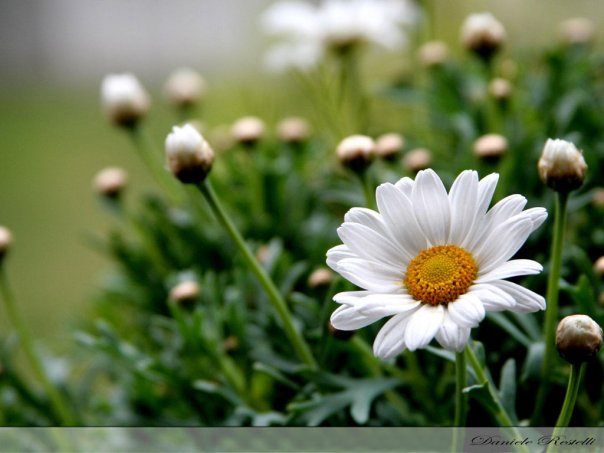 Семья – это важно! 
Семья – это сложно! 
Но счастливо жить одному  невозможно! 
Всегда будьте вместе, любовь берегите, 
Обиды и ссоры подальше гоните, 
Хочу, чтоб про вас говорили друзья: 
Какая хорошая Ваша семья!
Resources
http://takpro100.net.ua/images/stories/frame/school/shool_autumn.png -слайд №1
http://snova-prazdnik.ru/wp-content/uploads/2012/08/%D0%BF%D0%BE%D0%B4%D0%B5%D0%BB%D0%BA%D0%B8_%D0%B8%D0%B7_%D0%BE%D1%81%D0%B5%D0%BD%D0%BD%D0%B8%D1%85_%D0%BB%D0%B8%D1%81%D1%82%D1%8C%D0%B5%D0%B2_14.jpg  -слай2-3 -10 рамки для фото
http://www.gurevich-publications.com/photoalbum/family_2.bmp  -слайд №23   http://brookvolvnabno.land.ru/images/b4e304cb4254021e.jpg  -ученый , слайд №4
http://profclipart.ru/wp-content/uploads/2009/06/cool_summer.jpg  -слайд №18
http://www.3ezhika.ru/papagera/wp-content/uploads/19230_14597.jpg  -слайд№20, солнце и бабочки
http://www.proza.ru/pics/2012/07/05/245.jpg  -слайд№24, ромашки
http://img241.imageshack.us/img241/1502/9172009311291.gif  -слайд№17,дерево
http://imageru.ru/uploads/posts/2011-10/1318363987_family-tree.jpg  - дерево на фоне старой бумаги, слайды №11, №4
http://мировой.su/uploads/posts/2009-06/1245849331_ramka_solnehnay.jpg  -слайд№7, рамка из цветов
http://красивыеобоинарабочийстол.рф/uploads/posts/2012-10/1350488106_cvetochnaya-ramka.jpg  слайд№8, рамка из голубых цветов
http://ramki-photoshop.narod.ru/images/ramka_250_small.jpg  -слайд №19, рамки для фото
http://img-fotki.yandex.ru/get/6404/134274644.37/0_7ba09_c3ec35e0_orig -дерево из сердечек, слайд№9
http://www.pixelbox.ru/uploads/images/3/3/9/f/1/e8349cb7e7.jpg -слайд№15,дерево
http://gorkschool.ucoz.ru/j0323748.gif  -слайды №2- №3 колокольчик


Фотографии  из семейных альбомов печатаются с разрешения родителей.